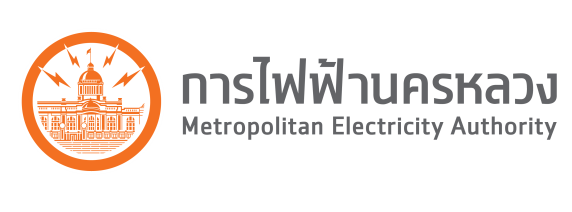 ประชุมคณะกรรการการบริหารและจัดหาระบบคอมพิวเตอร์ การไฟฟ้านครหลวง
การจัดซื้อเครื่องคอมพิวเตอร์ สำหรับงานประมวลผล
ฝ่ายวางแผนและบริหารทรัพย์สินดิจิทัล
การไฟฟ้านครหลวง
งบประมาณลงทุนผูกพันยกมาในปี ๒๕๖๕
วงเงินรวม (ราคากลางในเอกสาร มท.) ๔๐,๗๗๖,๖๘๓.๕๐ บาท (รวมภาษีมูลค่าเพิ่ม ๗ เปอร์เซ็นต์)
วงเงินส่วนที่เป็นอุปกรณ์คอมฯ ๔๐,๗๗๖,๖๘๓.๕๐ บาท (รวมภาษีมูลค่าเพิ่ม ๗ เปอร์เซ็นต์) 
วงเงินส่วนที่เป็นอุปกรณ์อื่น ๆ -
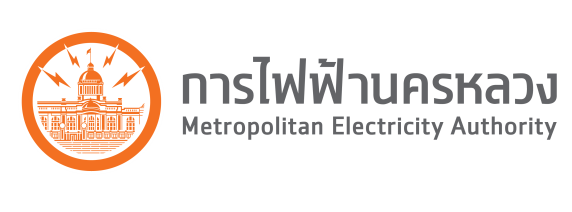 เป้าหมาย	
เพื่อจัดหาเครื่องคอมพิวเตอร์พร้อมซอฟต์แวร์ระบบปฏิบัติการ จำนวน ๑,๕๕๐ ชุด
เพื่อให้พนักงานมีเครื่องคอมพิวเตอร์สำหรับใช้ในการปฏิบัติงานเพียงพอ
เพื่อรองรับการเปลี่ยน Internal Services เป็นระบบดิจิทัล เช่น ระบบ ERP ระบบเอกสารอิเล็กทรอนิกส์ ระบบการควบคุมภายใน ระบบรายงานความขัดแย้ง ระบบงบประมาณ ระบบใบลาอิเล็กทรอนิกส์       และการรองรับการใช้งานบนแพลตฟอร์มใหม่ๆ
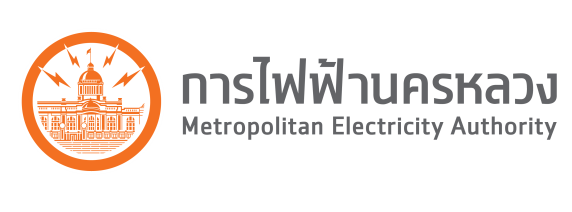 ระบบงานเดิม
เครื่องคอมพิวเตอร์สำหรับการปฏิบัติงานมีอายุการใช้งานครบ ๕ ปี (พ.ศ. ๒๕๕๘)
เครื่องคอมพิวเตอร์ซึ่งมี HDD เป็นชนิดแบบจานแม่เหล็ก และ Memory ที่มีความเร็วไม่เพียงพอในการรับส่งข้อมูลขนาดใหญ่ พร้อมกับการใช้งาน Application ต่างๆ ในเวลาเดียวกัน ซึ่งทำให้เครื่องคอมพิวเตอร์ประมวลผลข้อมูลเกิดปัญหา เช่น ลักษณะอาการเครื่องช้า ลักษณะอาการเครื่องค้าง หรือระบบปฏิบัติการไม่พร้อมใช้งาน
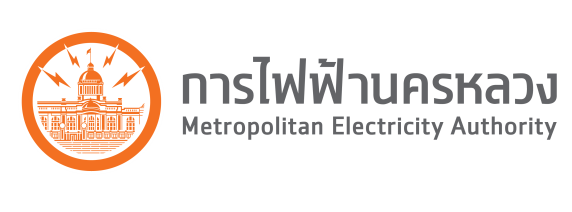 ขอบเขตการดำเนินงาน      	จัดหาเครื่องคอมพิวเตอร์สำหรับงานประมวลผลพร้อมซอฟต์แวร์ระบบปฏิบัติการ จำนวน ๑,๕๕๐ ชุด  รวมการรับประกัน ๓ ปี ระยะเวลาดำเนินงาน ๑๒๐ วัน 
วิธีการดำเนินงาน       		จัดซื้อโดยวิธีประกาศเชิญชวนทั่วไป
ผู้รับผิดชอบ			ฝ่ายวางแผนและบริหารทรัพย์สินดิจิทัล
ผู้บำรุงรักษา			ฝ่ายมั่นคงปลอดภัยไซเบอร์และธรรมาภิบาลข้อมูล 
ผู้ใช้งาน			พนักงานการไฟฟ้านครหลวง
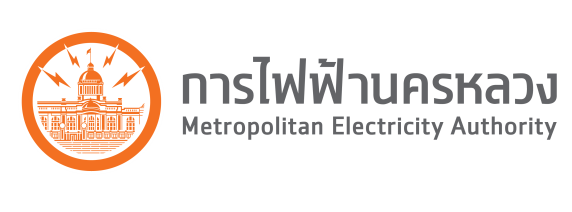 ประโยชน์ที่คาดว่าจะได้รับ
เพิ่มประสิทธิภาพการให้บริการด้านไฟฟ้าของการไฟฟ้านครหลวง
เพิ่มประสิทธิภาพงานบริการภายในองค์กร งานสนับสนุนการให้บริการด้านไฟฟ้า
เพิ่มความปลอดภัยให้ระบบงาน จากการใช้ระบบปฏิบัติการใหม่ ลดช่องโหว่อันตราย
การใช้งานนอกองค์กร มีความปลอดภัยลดความเสี่ยงจากการโจมตีทางไซเบอร์
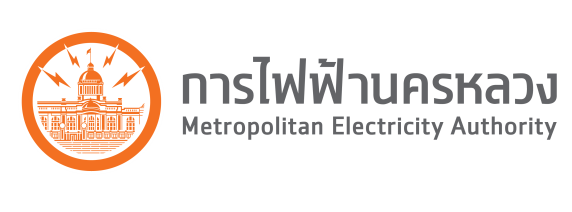 รายการอุปกรณ์คอมพิวเตอร์ ที่ขออนุมัติ
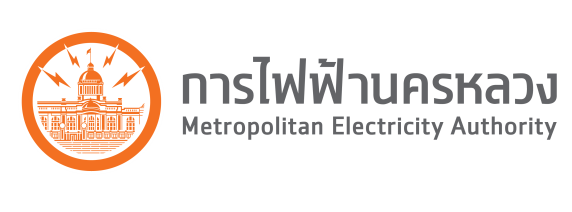 ขั้นตอนการดำเนินงาน
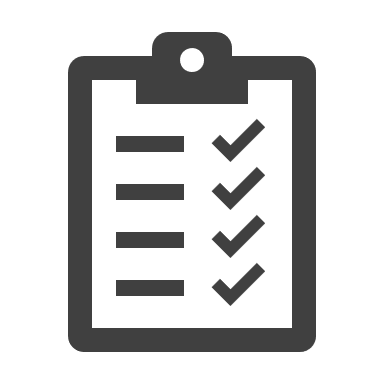 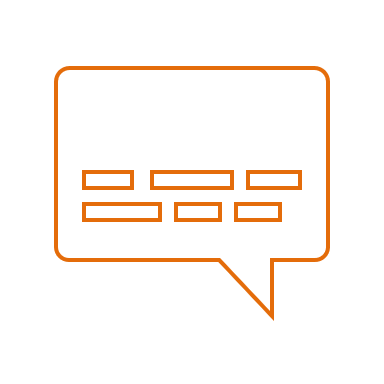 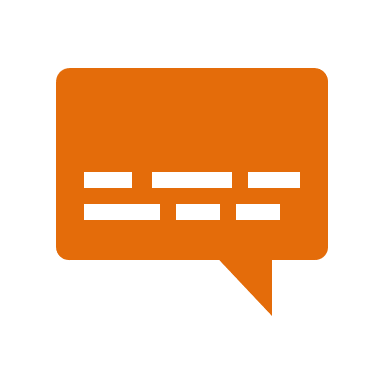 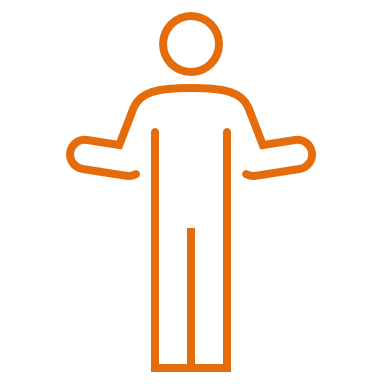 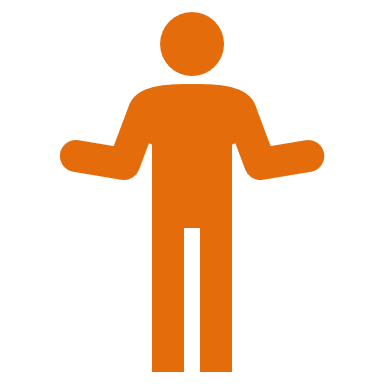 ๑. สำรวจเครื่องคอมพิวเตอร์ ที่มีอายุการใช้งานมากกว่า ๕ ปีขึ้นไป
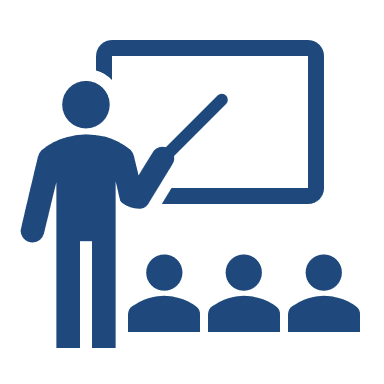 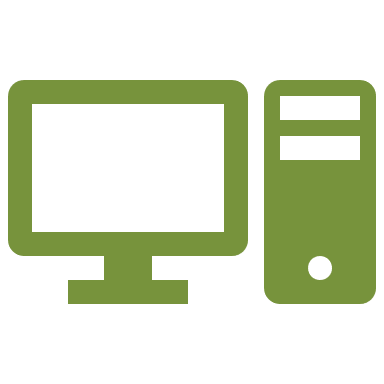 ๒. สำรวจความต้องการของผู้ใช้งานและเหตุผลความจำเป็นเพื่อให้เหมาะสมกับงาน
๓. สรุปจำนวนเครื่องคอมพิวเตอร์ที่จัดซื้อทดแทนและจัดหาเพิ่มเติม
๔. ดำเนินการจัดหาเครื่องคอมพิวเตอร์
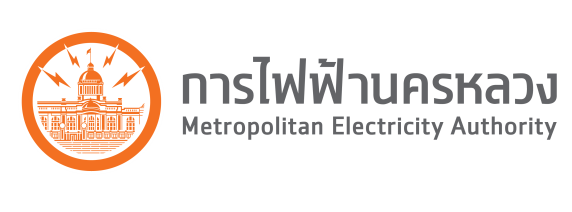 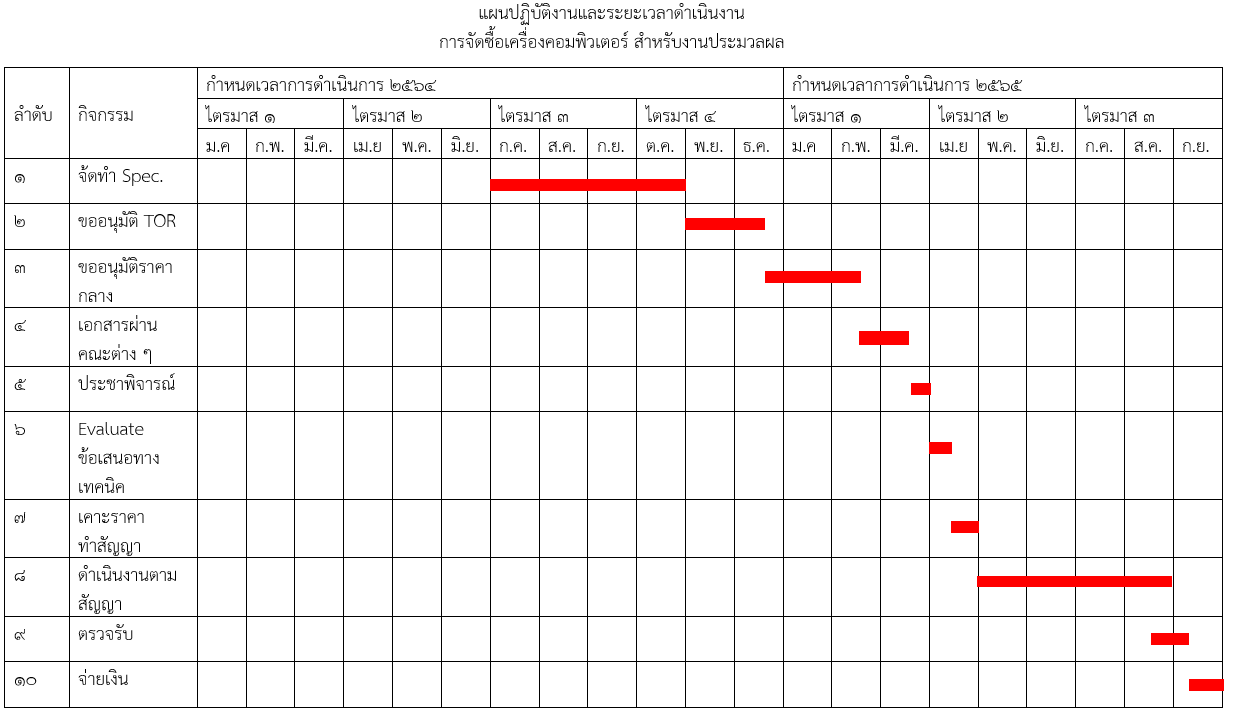 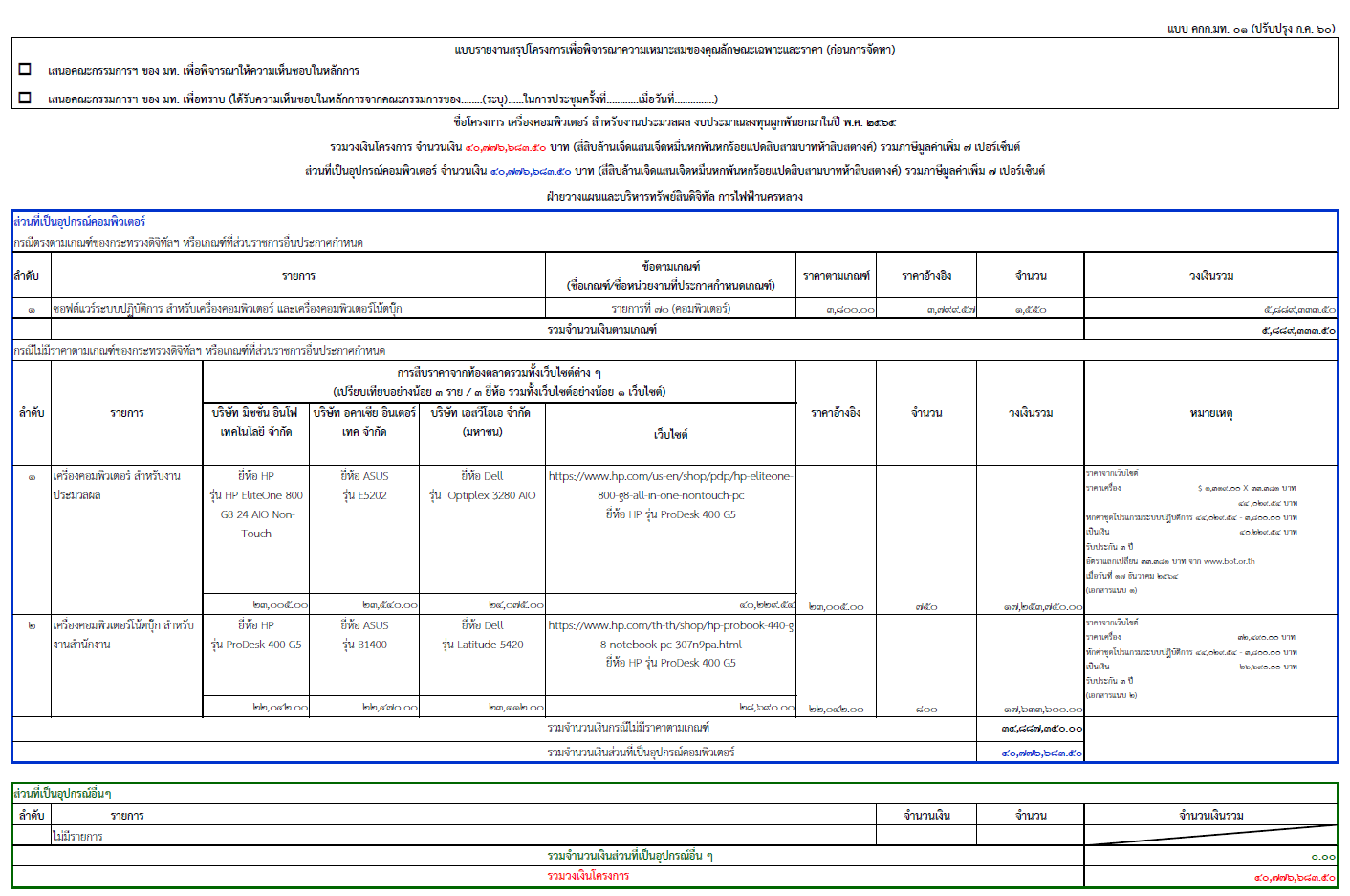 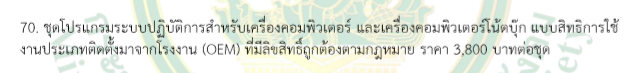 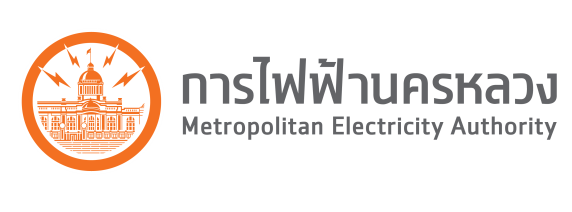 อุปกรณ์คอมพิวเตอร์ที่จัดซื้อ
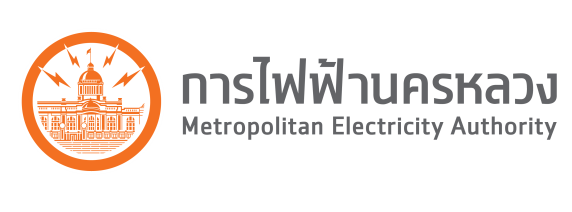 วัตถุประสงค์
      จัดซื้อเครื่องคอมพิวเตอร์ สำหรับงานประมวลผล ทดแทนเครื่องคอมพิวเตอร์ที่มีการใช้งานตั้งแต่
ปี ๒๕๕๘ และปี ๒๕๕๙ ซึ่งมีอายุการใช้งานครบ ๕ ปี จำนวน ๑,๕๕๐ ชุด และจัดซื้อเครื่องคอมพิวเตอร์ 
สำหรับงานประมวลผลเพิ่มเติม ดังต่อไปนี้
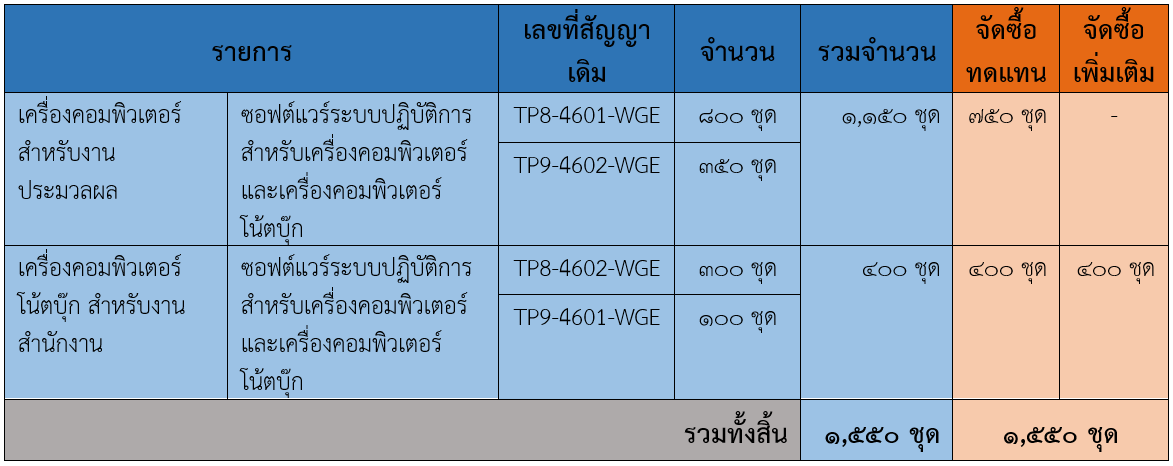 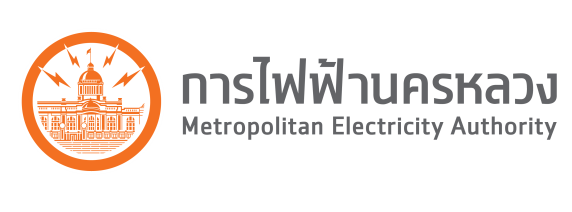 จึงเรียนมาเพื่อโปรดพิจารณา